外国语学院
翻译硕士 2020届毕业研究生学位论文答辩

题  目  1：操控论视角下翻译的改写研究--以晚清时期条约为例
硕 士 生：林文静
导      师：岳峰 教授
题  目  2：从蒙娜·贝克叙事理论看金庸武侠小说英译本的重构翻译---以《雪山飞狐》为例
硕 士 生：曾慧芳
导      师：岳峰 教授
题  目  3：基于语料库的《三生三世十里桃花》英译研究——功能对等视角
硕 士 生：王丽斌
导      师：岳峰 教授
题  目  4：功能对等理论视角下《三体》英译研究
硕 士 生：高小辉
导      师：岳峰 教授
题  目  5：文化翻译理论下《书剑恩仇录》英译研究
硕 士 生：邹瑞莲
导      师：岳峰  教授
题  目  6：关联翻译理论视角下武侠小说英译研究——以《天涯明月刀》为例
硕 士 生：李梅华
导      师：岳峰 教授
题  目  7：文学操控论视角下谈《射雕英雄传》英译本文化缺省及补偿策略研究
硕 士 生：董思琪
导      师：岳峰 教授  
题  目  8：经济学文献汉译研究：功能论的视角
硕 士 生：林开恒
导      师：岳峰 教授
题  目  9：翻译的文本分析模式指导下《西尔维娅·普拉斯的文学人生》(节选)英汉翻译实践报告
硕 士 生：吴芬
导      师：张昌宋 教授
题  目  10：影视剧字幕翻译中语用预设的处理策略-以《了不起的麦瑟尔夫人》为例
硕 士 生：胡文岳
导      师：李秋梅 副教授
题  目  11：功能对等论视角下《国际商事仲裁示范法》中长句的汉译策略研究
硕 士 生：杨逸莹
导      师：李秋梅 副教授
题  目  12：关联理论下情景喜剧字幕翻译中的文化缺省及其翻译补偿技巧—以《中产家庭》字幕汉译为例
硕 士 生：魏亚玲
导      师：王丽丽 教授
题  目  13：翻译规范下文化负载词的操作差异——以《大地》两个汉译本为例硕 士 生：魏亚玲
导      师：王丽丽 教授


答辩委员会主席：冯    奇  教    授 （上海大学外国语）
委                    员：岳    峰  教    授 （福建师范大学外国语学院）  
                                张昌宋  教    授 （福建师范大学外国语学院）
                                李秋梅  副教授 （福建师范大学外国语学院）
                                王丽丽  教    授 （福建师范大学外国语学院）
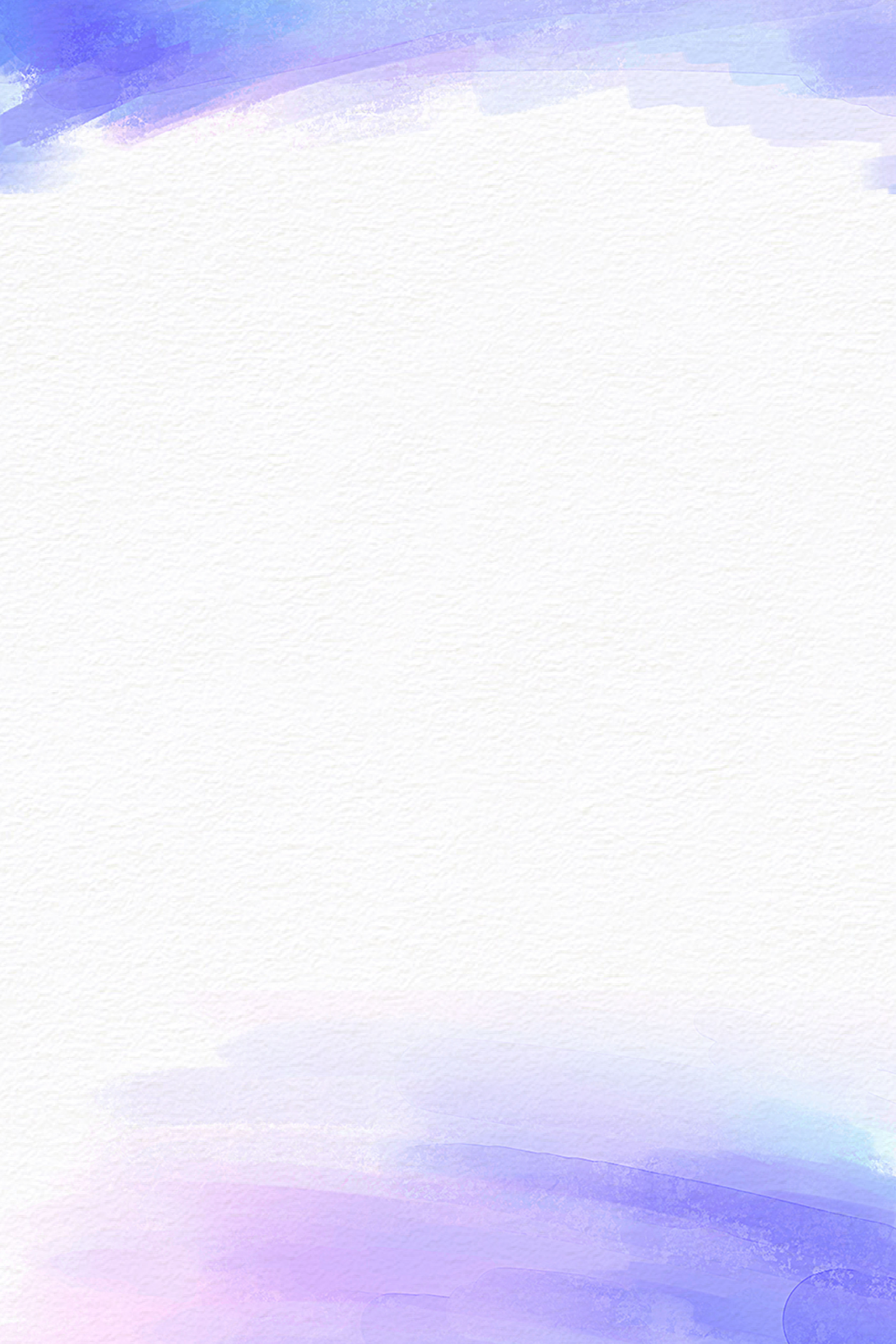